Министерство образования Кировской области«Обеспечение безопасности персональных данных»
Докладчик:
Городилов Сергей Викторович
Руководитель направления ИБ, АСПЕКТ-СЕТИ
gors@aspectspb.ru
46-56-46, 30-13-23
Организационно-правовая часть
Организационно-техническая часть
Семинар №3
ПРАВОВЫЕ МЕРЫ Защиты персональных данных - ФОРМЫ
Семинар №4
ОРГАНИЗАЦИОННЫЕ МЕРЫ Защиты персональных данных
Статья 18.1 пункт 1
Оператор обязан принимать меры
Оператор самостоятельно определяет состав и перечень мер, необходимых и достаточных для обеспечения выполнения обязанностей
Статья 18.1 пункт 1
К таким мерам могут, в частности, относиться:
1) назначение ответственного за организацию обработки персональных данных;
2) издание оператором документов, определяющих:
политику в отношении обработки персональных данных, 
локальных актов по вопросам обработки персональных данных, а также 
локальных актов, устанавливающих процедуры, направленные на предотвращение и выявление нарушений устранение последствий таких нарушений;
3) применение правовых, организационных и технических мер по обеспечению безопасности ПДн;
Статья 18.1 пункт 1
4) осуществление внутреннего контроля и (или) аудита соответствия;
5) оценка вреда;
6) ознакомление работников оператора
законодательства РФ о персональных данных, 
требованиями к защите ПДн, 
политикой оператора в отношении обработки ПДн, 
локальными актами по вопросам обработки ПДн, 
и (или) обучение указанных работников.
Политика ПДн
2. Оператор обязан опубликовать или иным образом обеспечить неограниченный доступ к документу, определяющему его политику в отношении обработки персональных данных, к сведениям о реализуемых требованиях к защите персональных данных. 
Оператор, осуществляющий сбор персональных данных с использованием информационно-телекоммуникационных сетей, обязан опубликовать в соответствующей информационно-телекоммуникационной сети документ, определяющий его политику в отношении обработки персональных данных, и сведения о реализуемых требованиях к защите персональных данных, а также обеспечить возможность доступа к указанному документу с использованием средств соответствующей информационно-телекоммуникационной сети.
Организационные меры
Назначить 
Принятие процедур, инструкций, положений
Работа с персоналом:
Доведение обязанностей, инструктажи, допуски, обязательства
Компетентность, квалификация
Неавтоматизированная обработка ПДн
Режимные меры
Контроль обработки ПДн
Хорошие практики по организации обработки ПДн

Основные нормативно-правовые документы:
152-ФЗ
ПП РФ №687
Общие орг. документы
приказ об организации обработки ПДн
положение по организации обработки ПДн (включая форму типового согласия, журнала учета обращений, типового разъяснения)
должностная инструкция лица, ответственного за организацию обработки ПДн
приказ о перечне сотрудников, исполнение обязанностей которыми предполагает допуск к ПДн
Работа с персоналом
До
Оценка компетентнос-ти и квалифи-кации
Составление и оценка досье
Испытания
Во время
Инструктажи
Обязательства
Обучение, тренинги, информи-рование
Допуск к ценностям
Квалифици-рование
После
Увольнение
Перевод
Возврат ценностей (материальных и нематериальных)
Компетентность
Ознакомление или компетентность?

Способы:
Образование
Обучение
Тренинги
Наставничество
Информирование 
Опыт
ИНСТРУКЦИИ
Процедуры или доверие
КОМПЕТЕНТНОСТЬ
Система основана на детализации процедур
Система основана на компетентности персонала
14
Компетентность vs Квалификация
Компетентность – образование, обучение, навыки и опыт.
Квалификация – способность достигать результата. (От Qualify, квалифицирование)

В особо важных видах деятельности доверяют квалификации!
Неавтоматизированная обработка
Две ветви регулирования:
1. Согласно ПП РФ №687 – Документы с ПДн.
2. Согласно закону «Об архивном деле в Российской Федерации» №125-ФЗ - все документы.
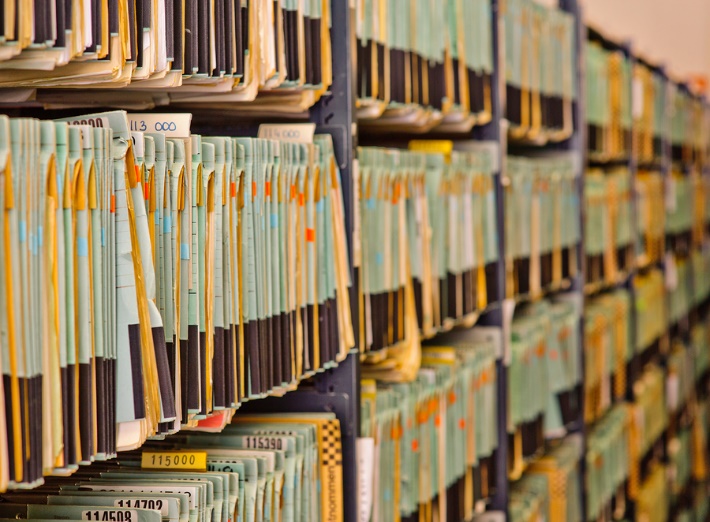 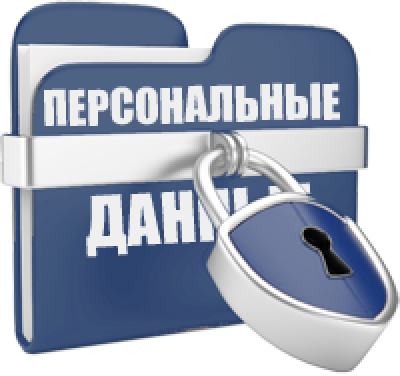 или
Архивное дело
Федеральный закон от 22 октября 2004 г. N 125-ФЗ «Об архивном деле в Российской Федерации»
Уполномоченный орган - Министерство культуры Российской Федерации 
Перечень типов управленческих архивных документов, образующихся в процессе деятельности государственных органов , органов местного самоуправления, утверждённый приказом Министерства культуры Российской Федерации от 25.08.2010 № 558.
Согласно ПП РФ №687
Для всех документов с ПДн:
Производится инвентаризация
документов
форм документов
Утверждается перечень мест хранения:
Тип документа
Место хранения
Срок хранения
Ответственные лица
Может быть в номенклатуре дел!
Формы документов
Для каждой формы должны быть определены:
Порядок и цели сбора ПДн (в положении)
Перечень полей
Срок хранения
Ответственные лица

Два варианта развития событий:
Форма утверждена вышестоящим ОГВ.
Форма собственная.
Пример формы Т-2 (Госкомстат РФ)
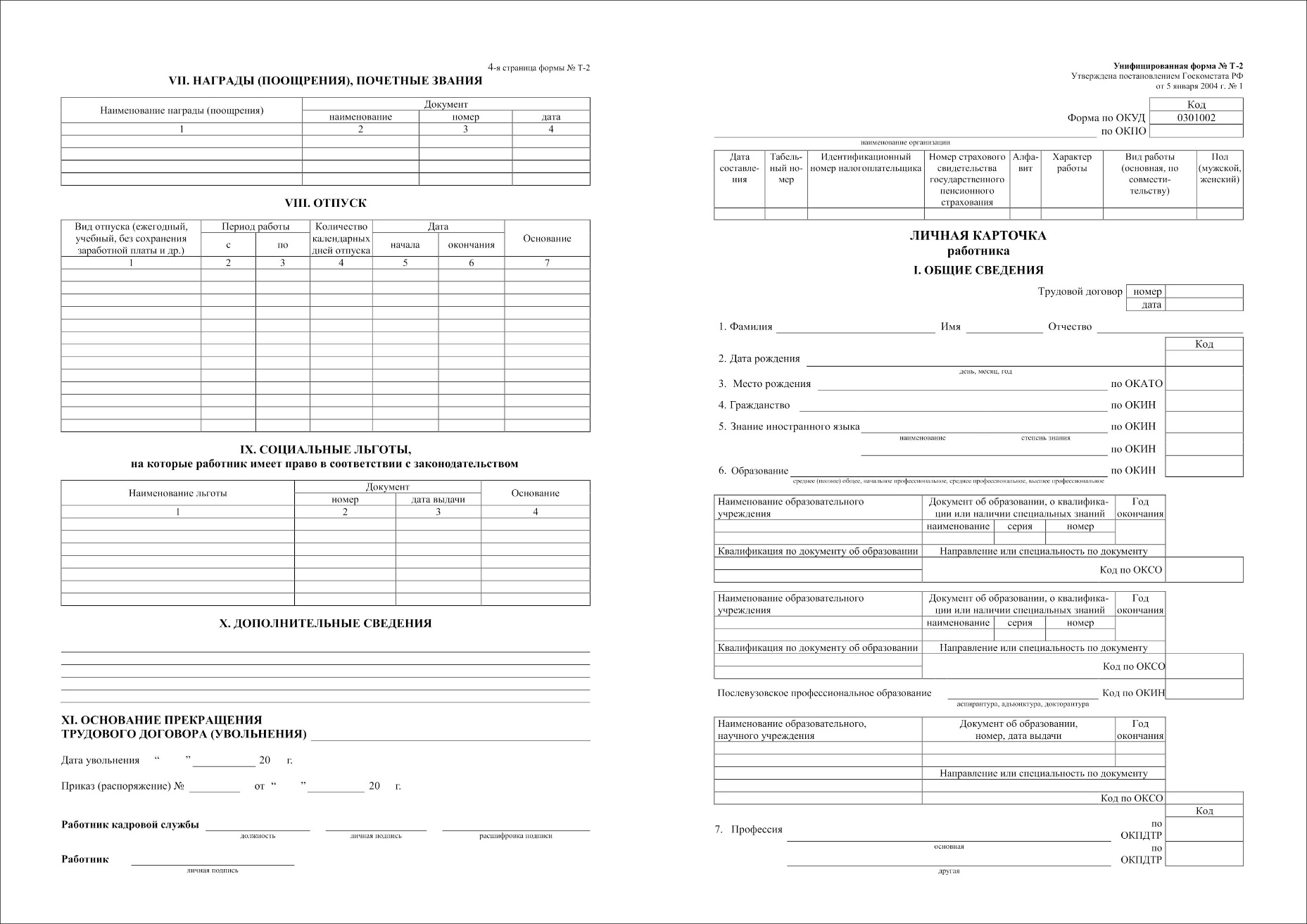 Уничтожение документов
Объем ПДн
Обосновать?
1 год
5 лет
Обеспечить?
Обоснованные объём и сроки
75 лет
Время
Режимные меры
Пропускной режим в здании
Режим в помещениях 
вход допущенных 
посетители в присутствии допущенных
обслуживание
нештатные ситуации
Учет ключей и ответственных
Электронные системы безопасности
Видеонаблюдение
Охрана здания
Обслуживание
Нештатные ситуации
Контроль обработки ПДн
Акцент может быть на:
Квалификации ответственного
Составлении Акта-Протокола
Акт контроля
Условия и основания обработки персональных данных;
описание процессов обработки персональных данных;
перечень персональных данных;
перечень информационных систем персональных данных и их оценка;
режимные мероприятия;
организация обработки персональных данных;
защита персональных данных;
контроль объема и сроков обработки персональных данных как в автоматизированной форме, так и неавтоматизированной;
заключение о соответствии и эффективности мероприятий;
решения по улучшении системы организации обработки персональных данных.
Особые условия - ПДН
Сферы ответственности (Режим, Неавт и ДО, ПДн, ИТ)
Обратная связь
Порядок допуска, ограничения доступа
Прохождение документов
Согласование условий обработки ПДн
Контроль изменений условий работы
Ознакомление
Ваши вопросы?
Спасибо за внимание!
Городилов Сергей
Руководитель направления ИБ, АСПЕКТ СПб
gors@aspectspb.ru 
www.aspectspb.ru